Epílogo
Los comités de Ética de las Instituciones sanitarias tienen amplio respaldo normativo.
Está al servicio de la institución, Profesionales, Enfermos, Familiares.
Para humanizar la asistencia integrando los valores de todas las partes
1
ESTAMOS A VUESTRA DISPOSICIÓN
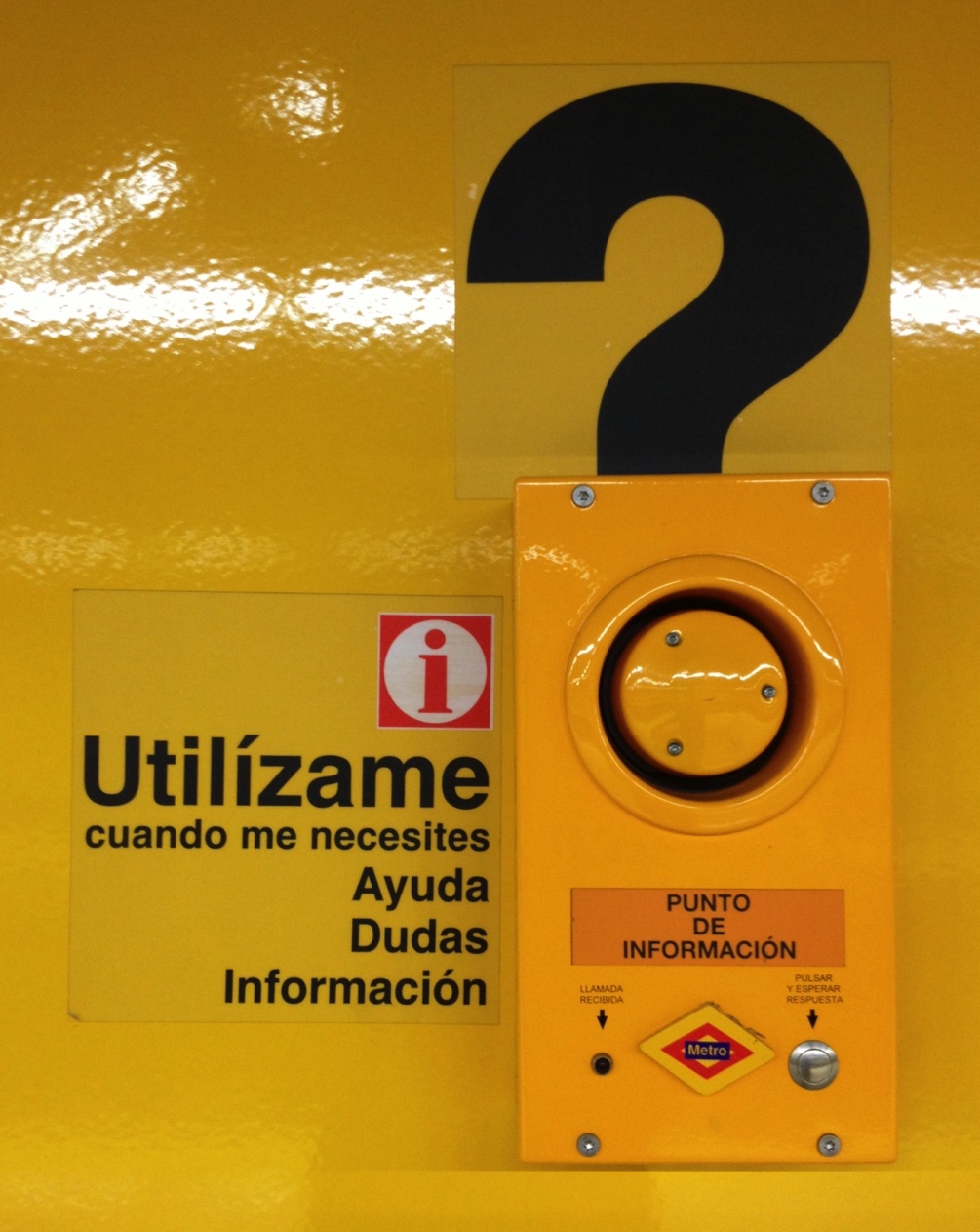 CEAS
10/12/14
2
GRACIAS
10/12/14
3
Dirección XXX. Hospital Universitario de Fuenlabrada
Título de la presentación